Портфолио учителя
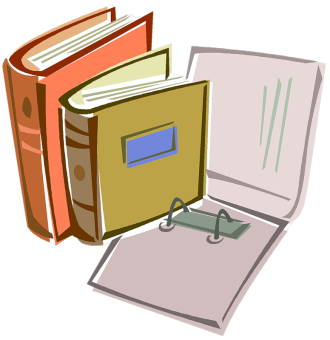 Говори, что знаешь, делай, что умеешь, при этом помни, что знать и уметь больше - никому не вредно
Муниципальное автономное общеобразовательное учреждение «Нижнетуринская гимназия»

Портфолио
 профессиональной деятельности

Греф Екатерины Владимировны

учителя русского языка и литературы
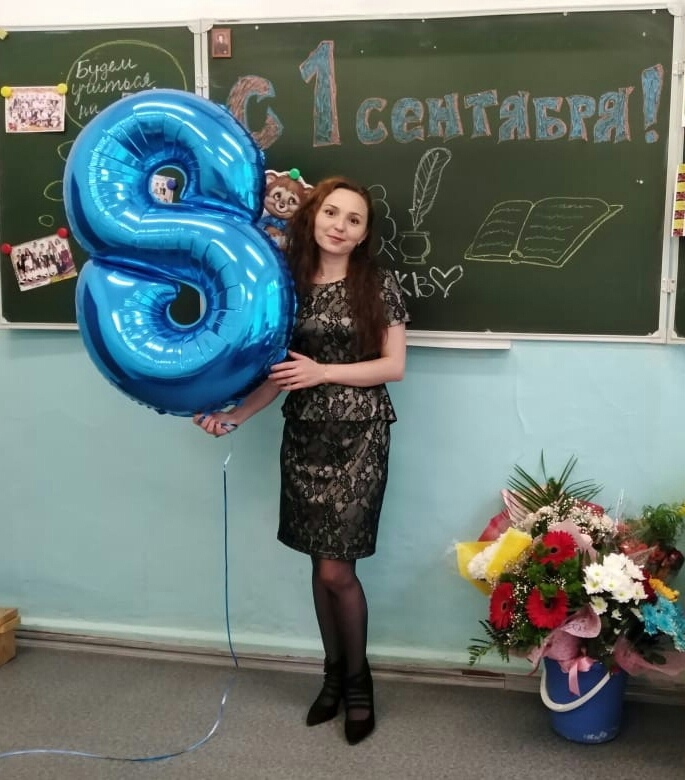 Греф Екатерина Владимировна
I. Общие сведения
ФИО: Греф Екатерина Владимировна
Должность: учитель
Дата рождения: 8 марта 1991
Специальность: русский язык и литература
Квалификация: учитель русского языка и литературы основной общеобразовательной школы
Общий трудовой стаж: 4 года
Педагогический стаж: 4 года
Стаж работы в данном ОУ: 4 лет
Квалификационная категория: первая
Сведения о повышении квалификации
Повышение квалификации (документы о повышении квалификации, название программы, дата прохождения)
1. Удостоверение; АНОО ДПО Академия образования взрослых «Альтернатива»; «Реализация ФГОС основного общего и среднего общего образования по русскому языку и литературе» (36 часов), 2017
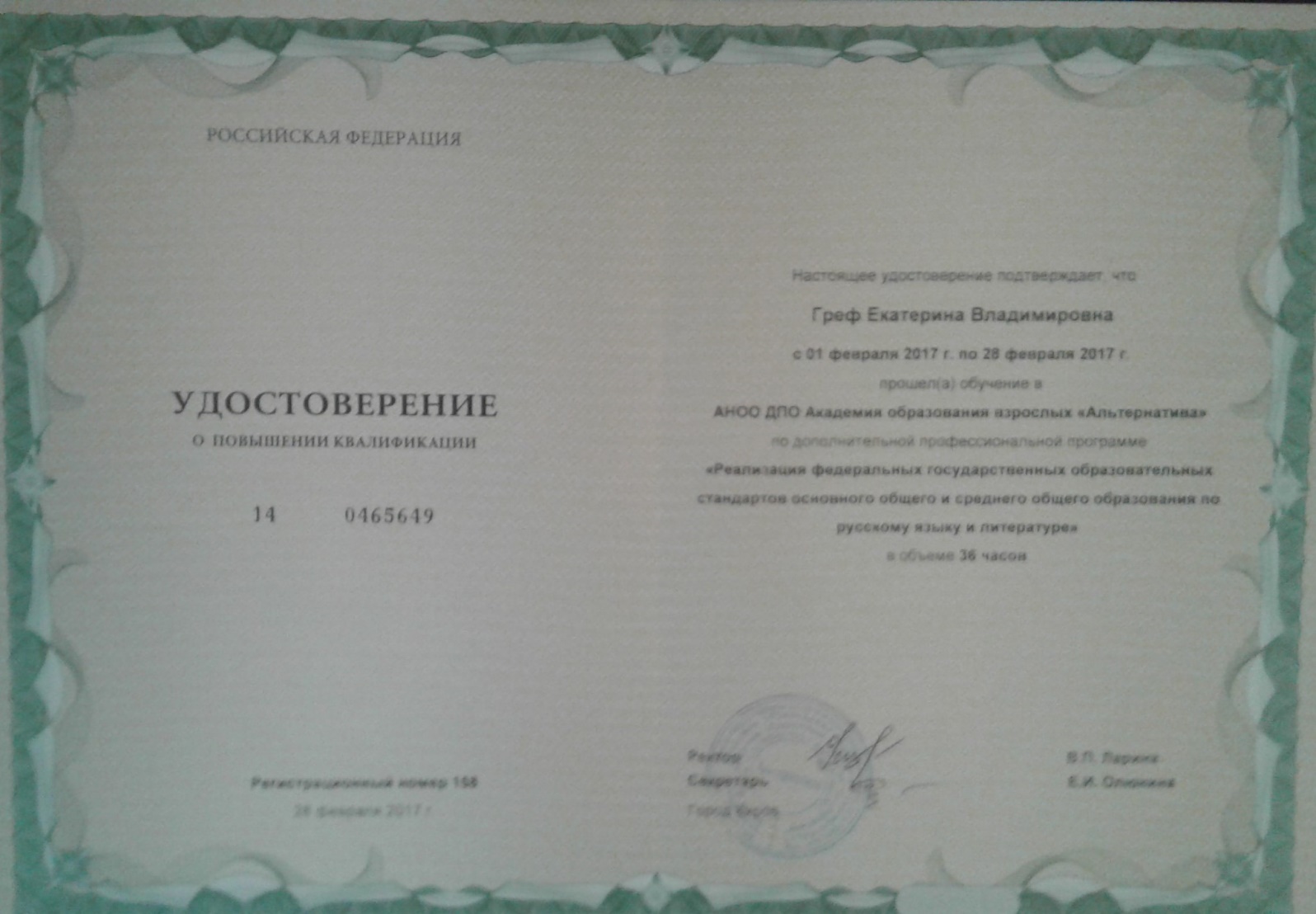 2. Удостоверение; ГАОУ ДПО СО «ИРО»; «Тьюторское сопровождение обучающихся в практике реализации ФГОС СОО» (40 часов), 2018
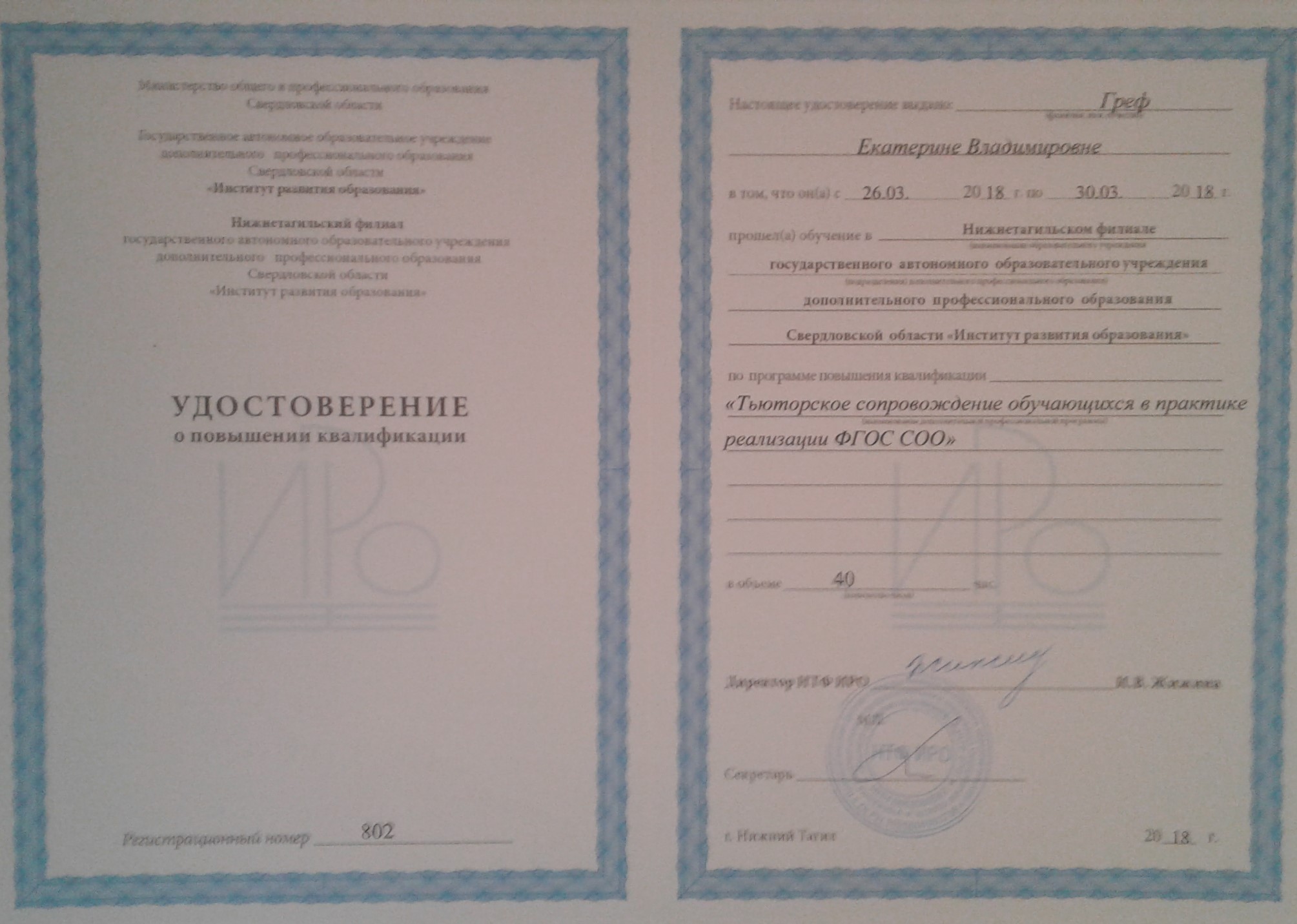 3. Удостоверение; ГАОУ ДПО СО «ИРО»; «Подготовка экспертов территориальных подкомиссий о русскому языку (ОГЭ)» (24 часа), 2018
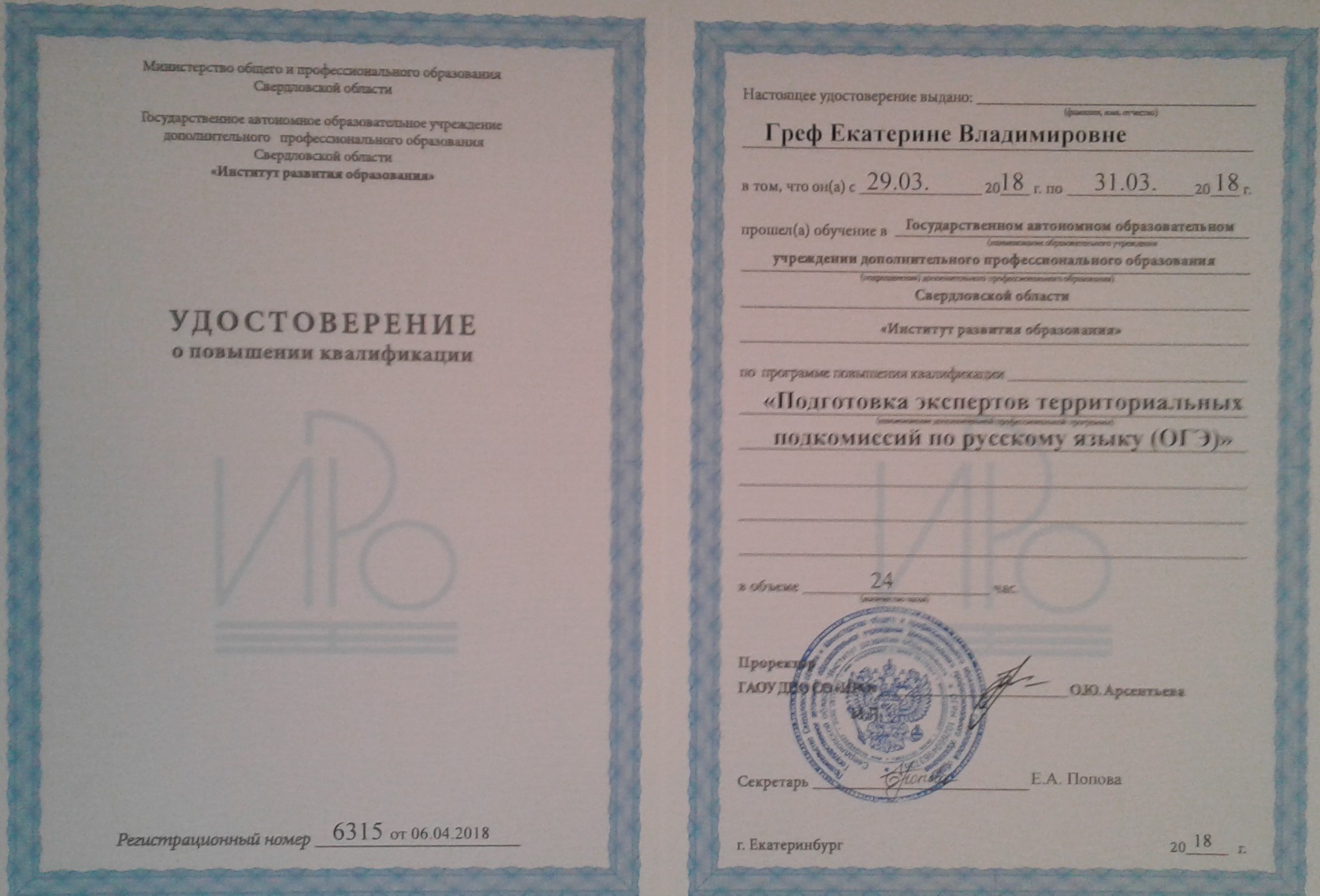 4. Удостоверение; ГАОУ ДПО СО «ИРО»; «Технология организации проектной деятельности школьников» (16 часов), 2018
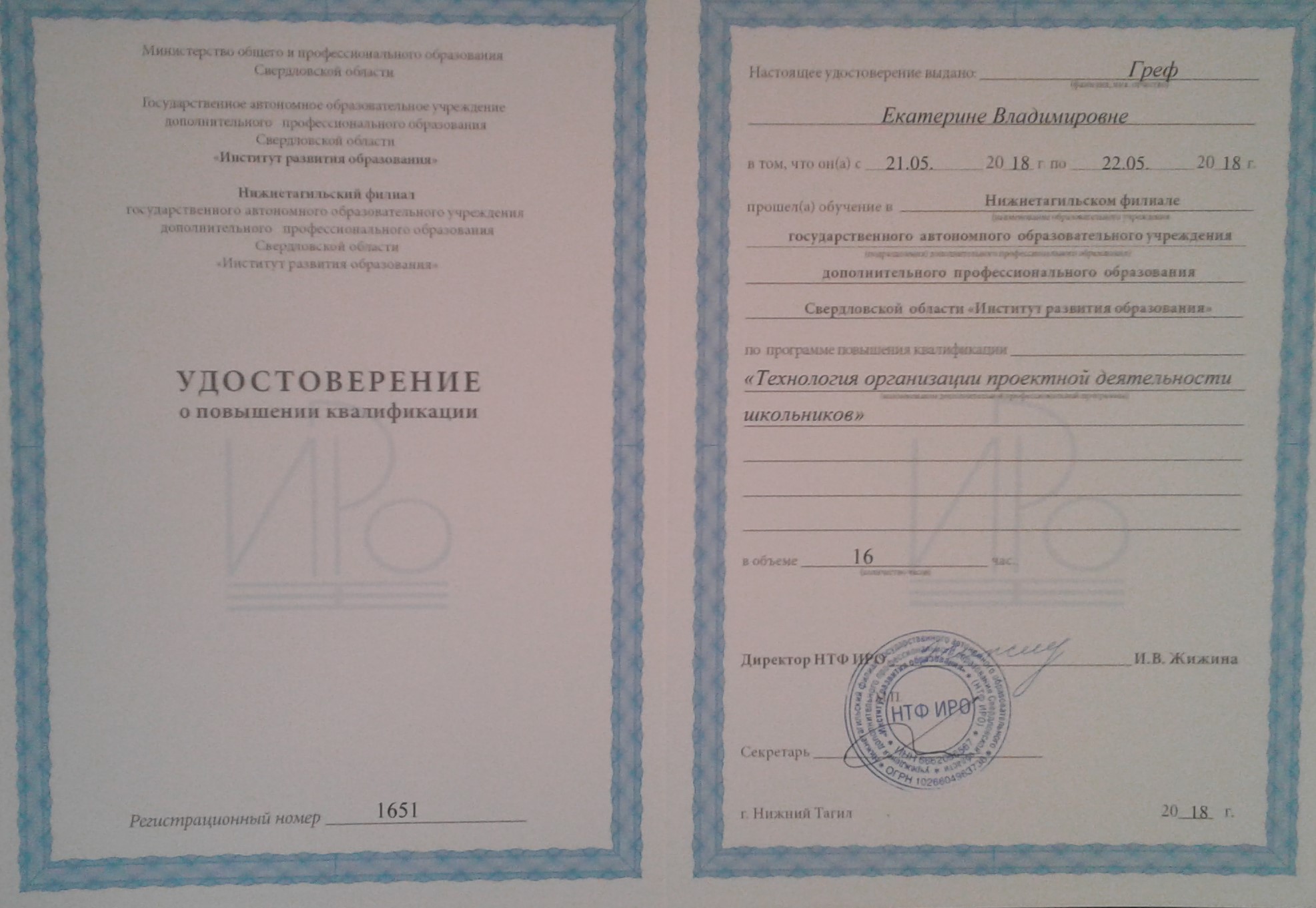 5. Удостоверение; ТИ НИЯУ «МИФИ»; «Развитие профессиональных компетенций педагогов по обучению детей навыкам безопасного поведения на дорогах» (16 часов), 2018
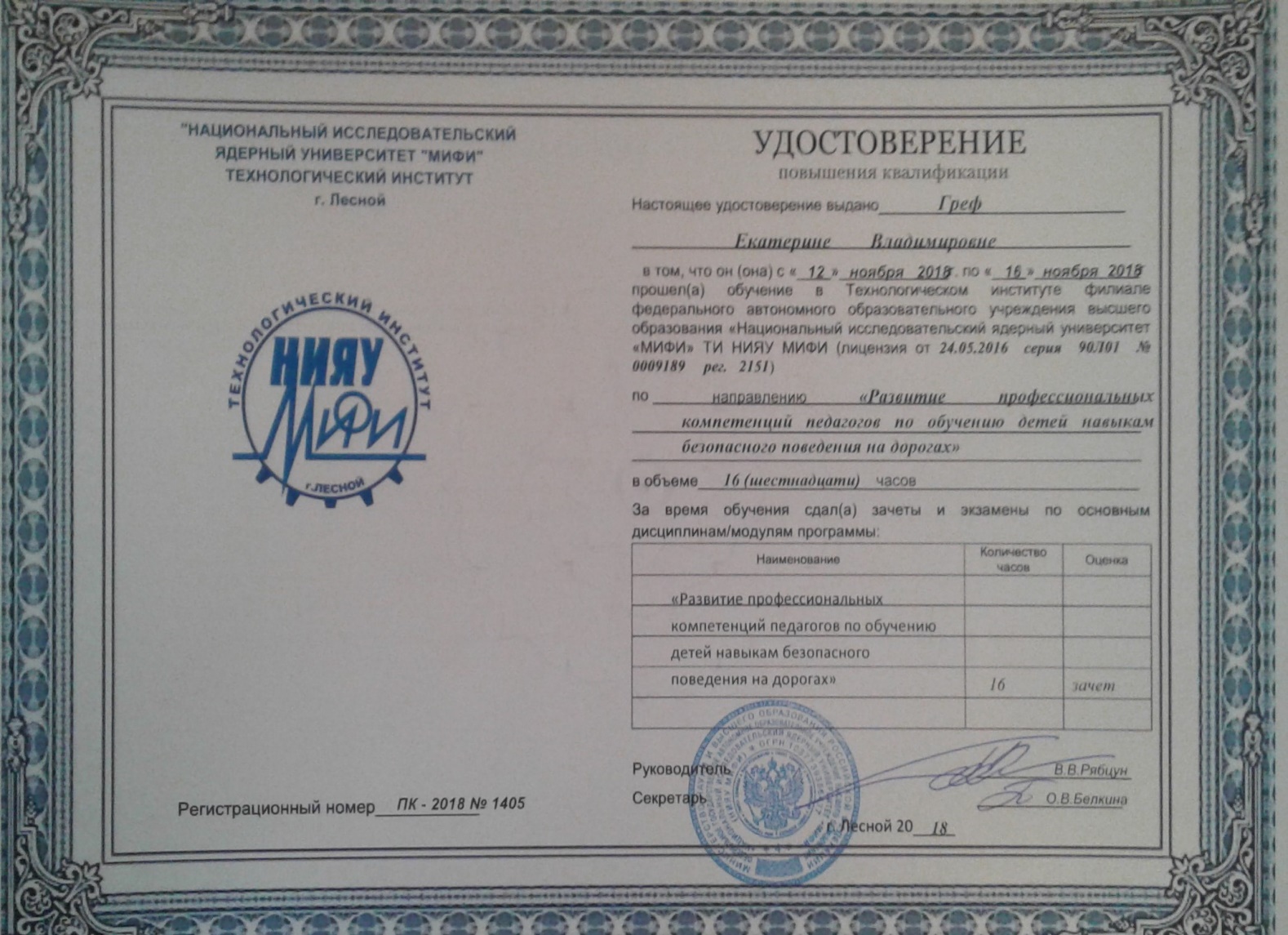 II. Результаты педагогической деятельности
1. Цель педагогической деятельности:

Создать условия для становления самостоятельно мыслящей личности, способной адаптироваться к изменяющимся условиям жизни, обеспечить формирование у обучающихся умения и желания самосовершенствования и самообразования.
2. Задачи:

Совершенствовать формы организации учебно-воспитательной деятельности;
Использовать в учебно-воспитательном процессе новые педагогические технологии;
Выстраивать индивидуальные  траектории развития личности обучающегося через систему личностно-ориентированного мониторинга, включающего изучение динамики  и прогнозирование продвижения ребенка в зоне его ближайшего развития;
Вовлекать каждого ученика в активный познавательных процесс овладения знаниями;
Раскрывать творческий, интеллектуальный, нравственный потенциал каждого ученика, учитывая разноуровневую подготовку обучающихся, привлекая  их к исследовательской работе по предмету, к участию в конкурсах и олимпиадах;
Прививать навыки: самостоятельной работы, эффективной организации своей деятельности, самоконтроля, объективного оценивания полученных результатов;
Формировать устойчивый интерес к изучаемому предмету через классную и внеклассную деятельность;
3. Уровень обученности по русскому языку
4. Уровень обученности по литературе
5. УЧАСТИЕ ОБУЧАЮЩИХСЯ В КОНКУРСАХ, ОЛИМПИАДАХ
III. Научно-методическая деятельность
1. ПРОГРАММЫ И УЧЕБНИКИ:
Русский язык: 
	7, 8 класс – УМК Л.М. Рыбченкова, О.М. Александрова, О.В. Загоровская, А.Г. Нарушевич «Русский язык» в 2 ч. - Москва, изд. «Просвещение». 
Литература: 
	7, 8 класс – УМК В.Ф. Чертов, Л.А. Трубина, Н.А. Ипполитова, И.В. Мамонова «Литература» - Москва, изд. «Просвещение».
2. Внеурочная деятельность
2017-2018 уч.г. – «Русский язык на отлично»
2018-2019 уч.г. – «Занимательная орфография»
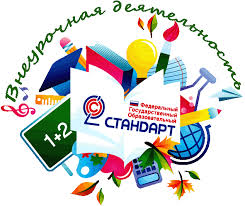 3. Тема самообразования
«Использование активных методов обучения на уроках русского языка и литературы как средства формирования лингвистической компетенции учащихся»
Цель: изучить возможности использования новых технологий на уроках русского языка и литературы с целью формирования лингвистической компетенции учащихся
Задачи:
1. В преподавании литературы осуществлять системно-деятельностный подход в обучении литературе через синтез процесса совершенствования речевой деятельности учащихся и формирования системы литературоведческих знаний и ведущих умений и навыков, развитие речемыслительных способностей учащихся.
2. В преподавании русского языка усилить коммуникативно-деятельностный подход, что способствует - развитию всех видов речевой деятельности (чтения, письма, слушания, говорения) в их единстве и взаимосвязи, формированию грамматико-правописных и речевых умений и навыков, необходимых для практики речевого общения; с целью формирования умений, необходимых для создания собственного речевого высказывания.
3. Использовать современные способы проверки знаний, умений и навыков учащихся, освоить критериальный подход к оценке творческих работ учащихся.
4. Учитывать индивидуальные особенности учащихся и дифференцировать подлежащий усвоению материал на обязательный, дополнительный и факультативный.
4. Участие в…
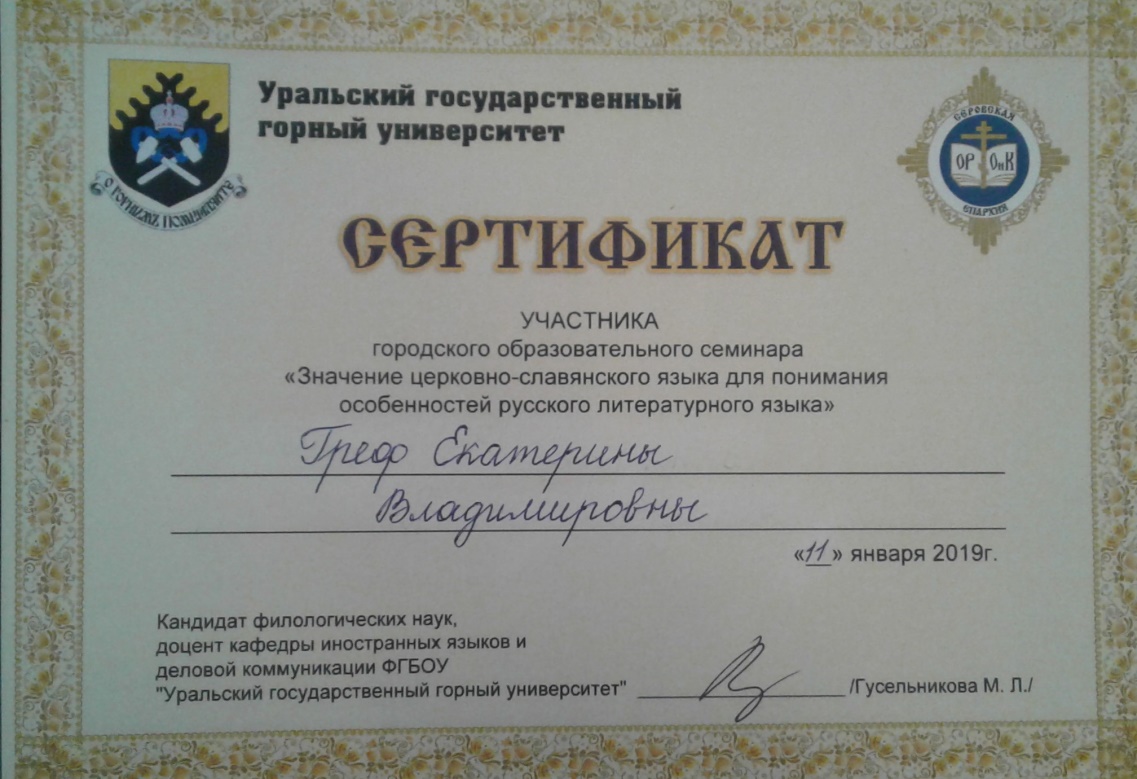 5. Сертификаты, 
подтверждающие 
участие в 
образовательных 
семинарах
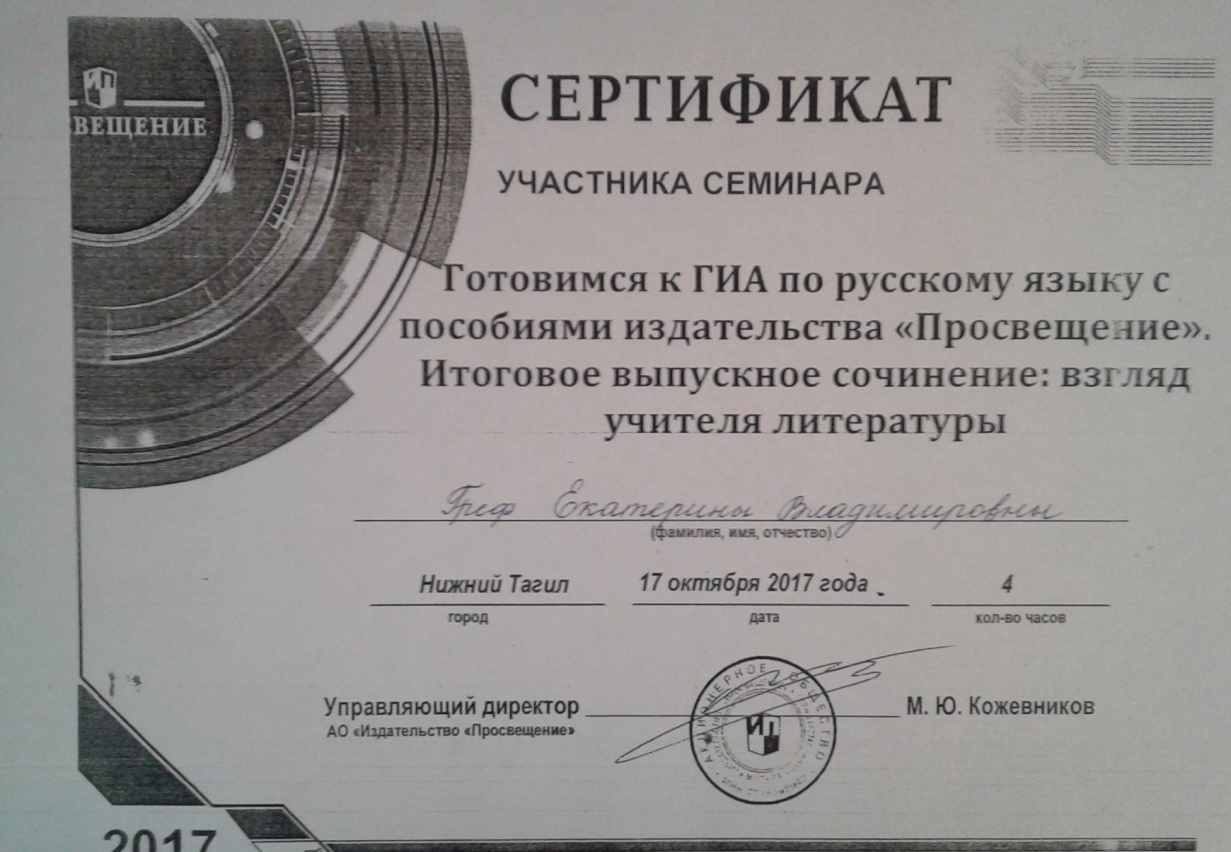 6. Документы, подтверждающие участие в областных конкурсах
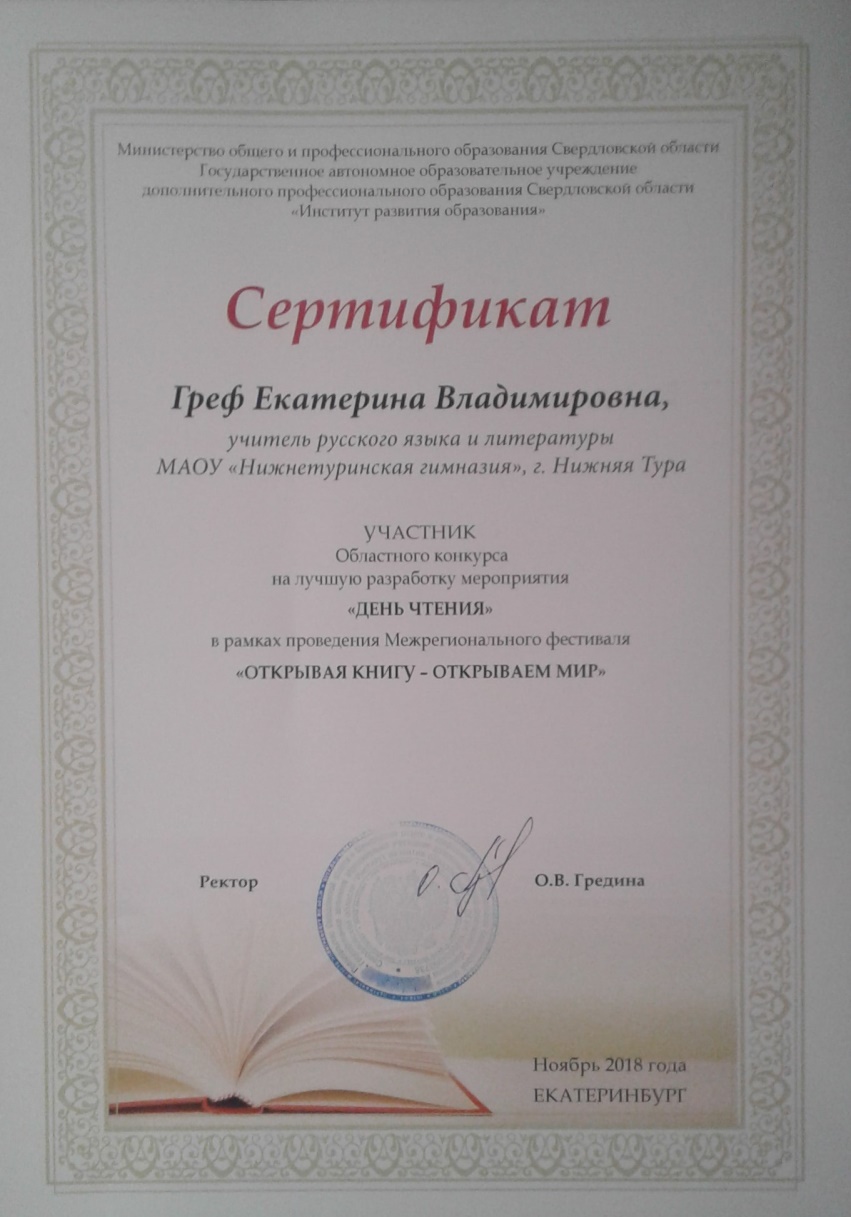 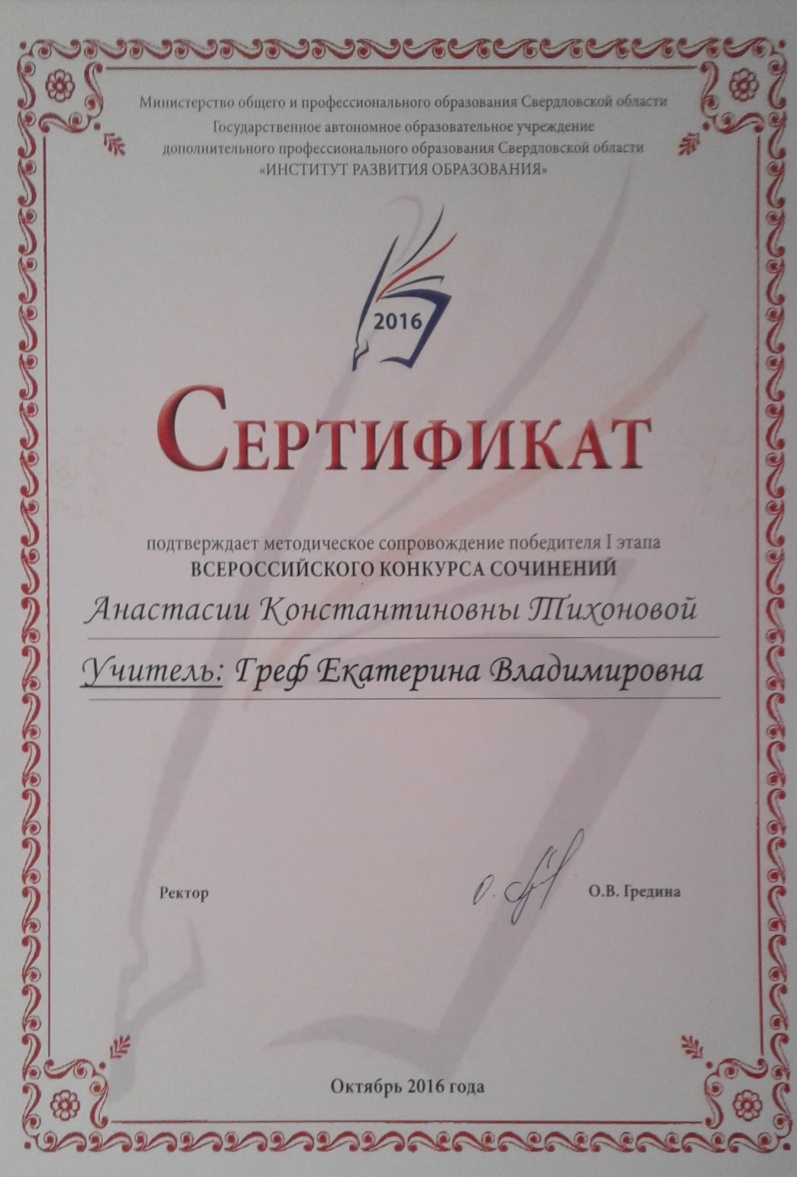 7. Документы, подтверждающие участие в мероприятиях сети Интернет
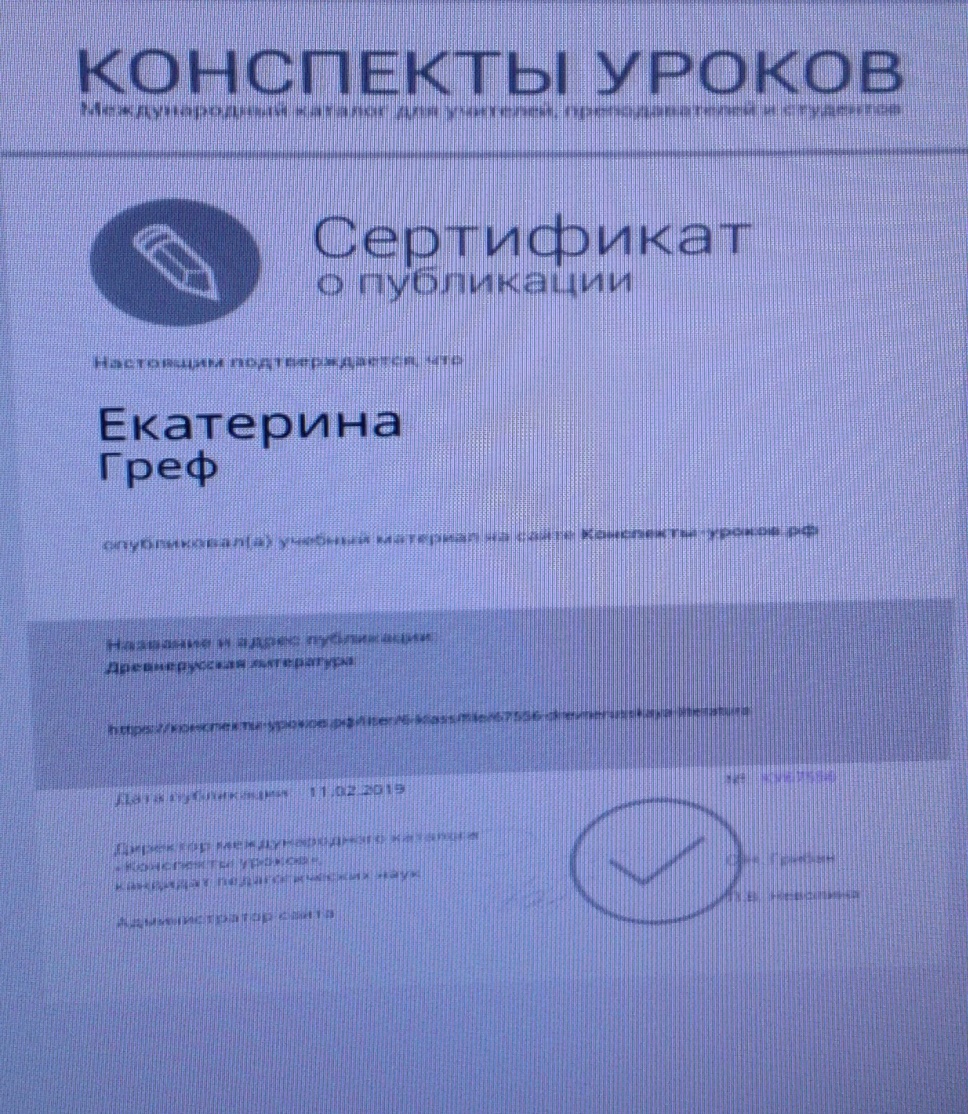 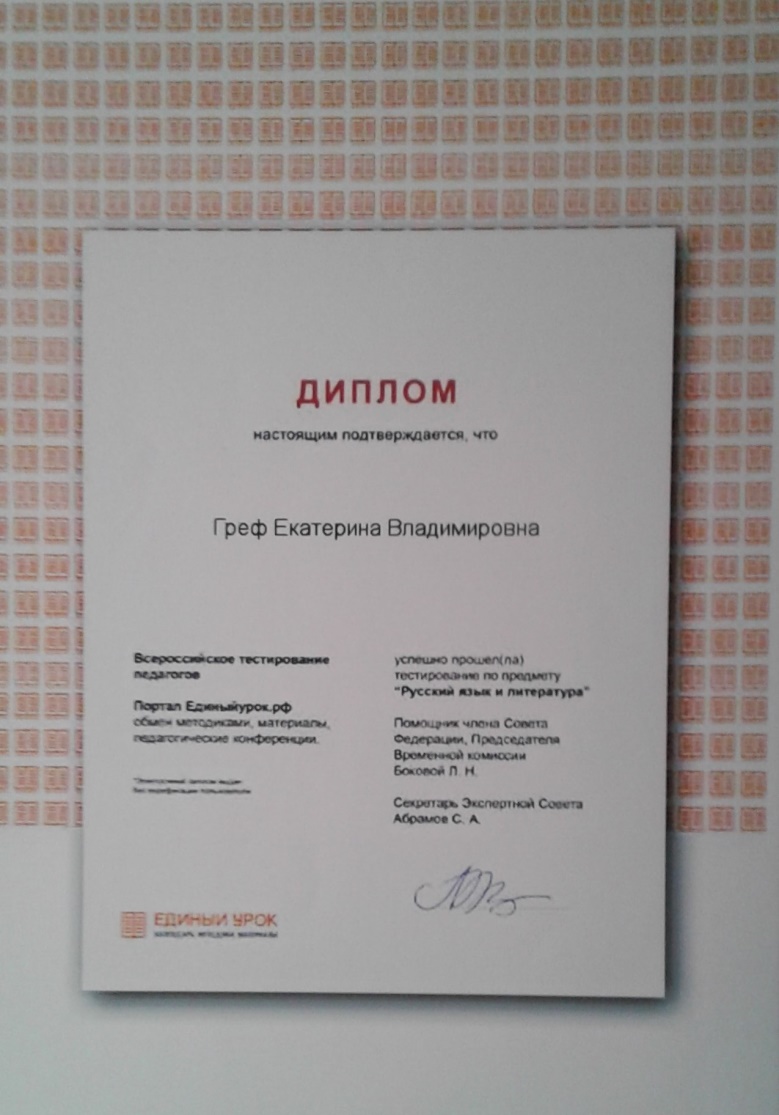 8. Документы, подтверждающие работу в летних оздоровительных учреждениях
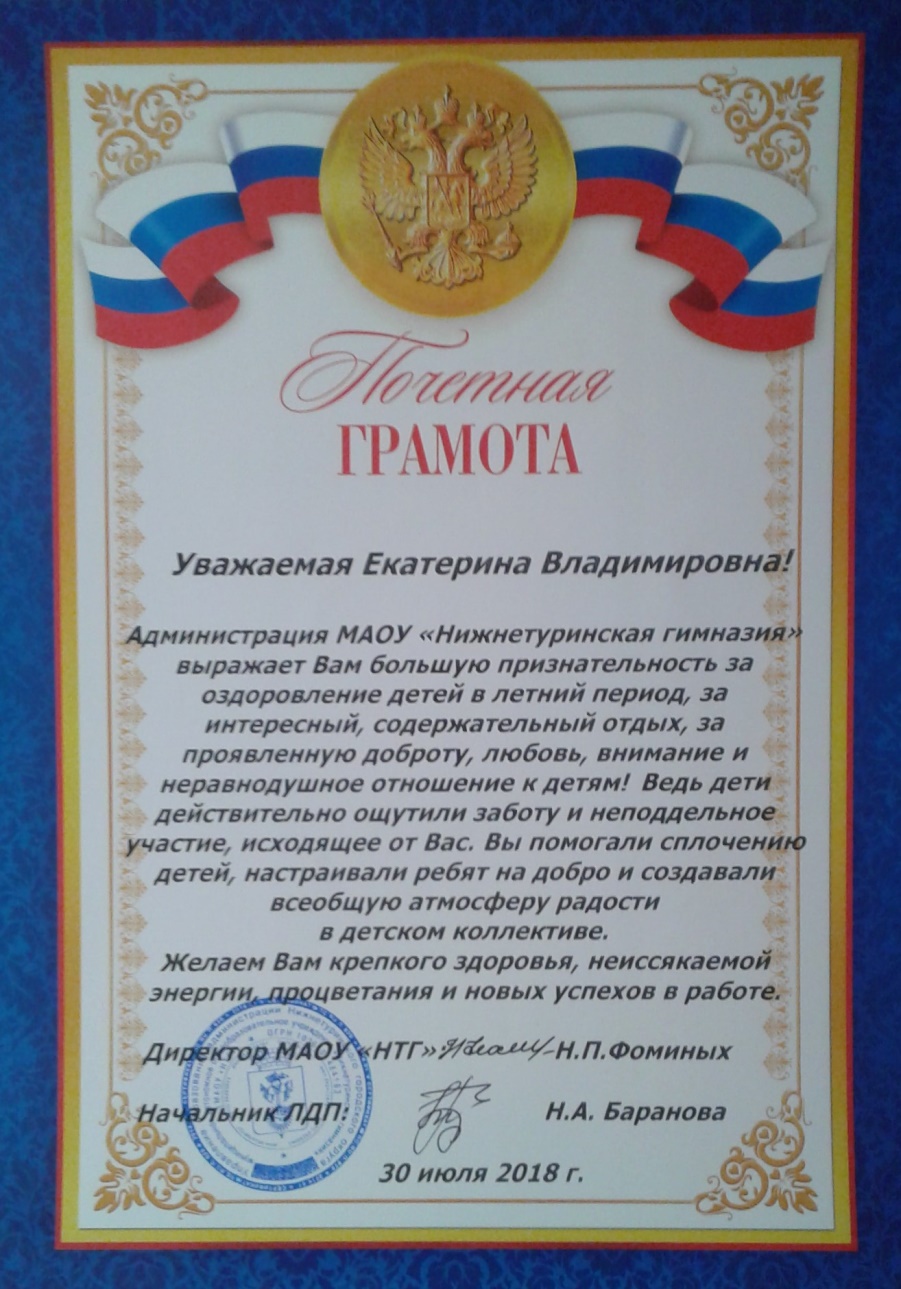 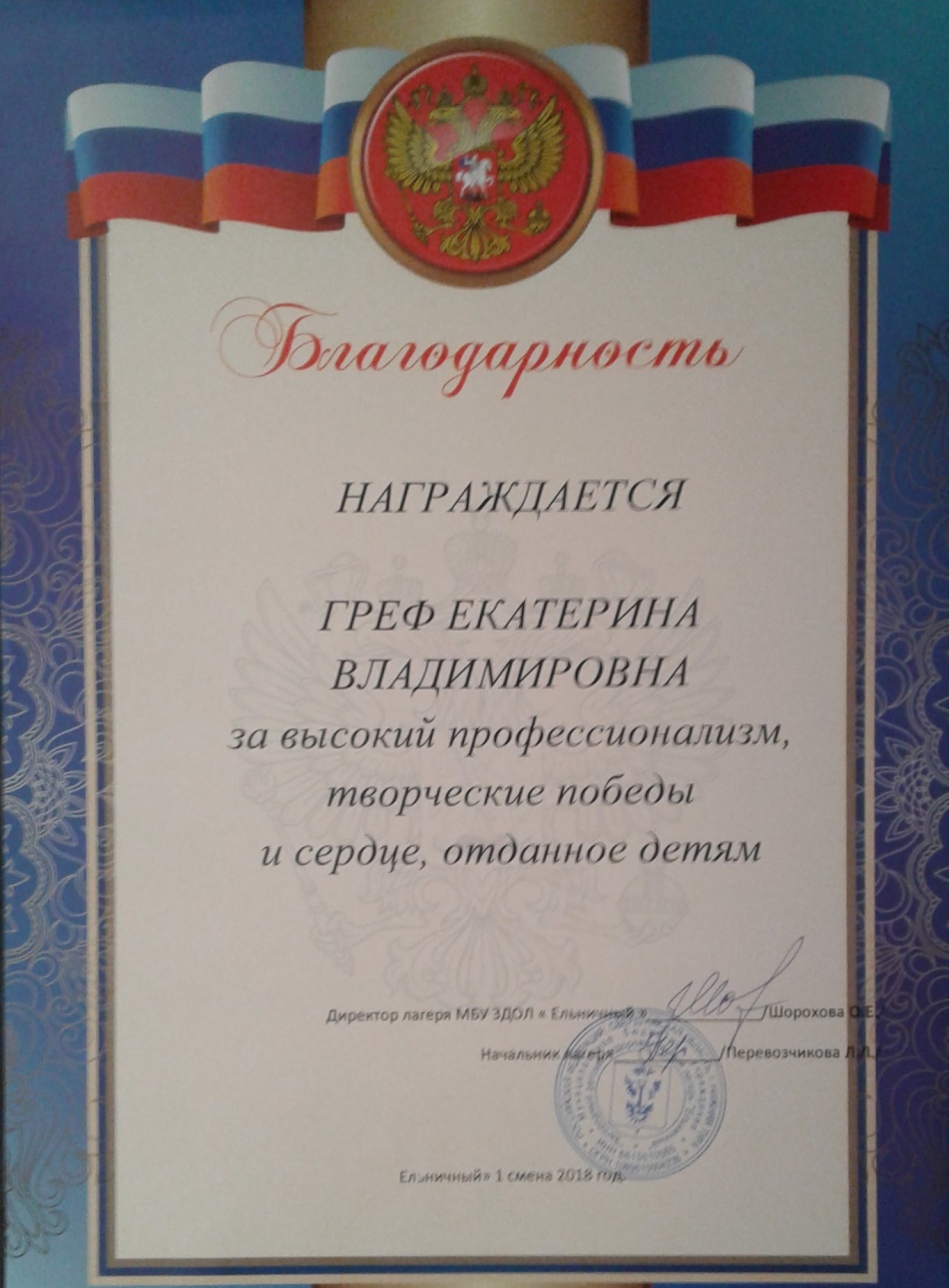 IV. Внеурочная деятельность
1. Проектная деятельность
2. Участие в волонтёрском движении «Амарант»
Цель работы: привлечь обучающихся к работе по оказанию помощи пожилым людям
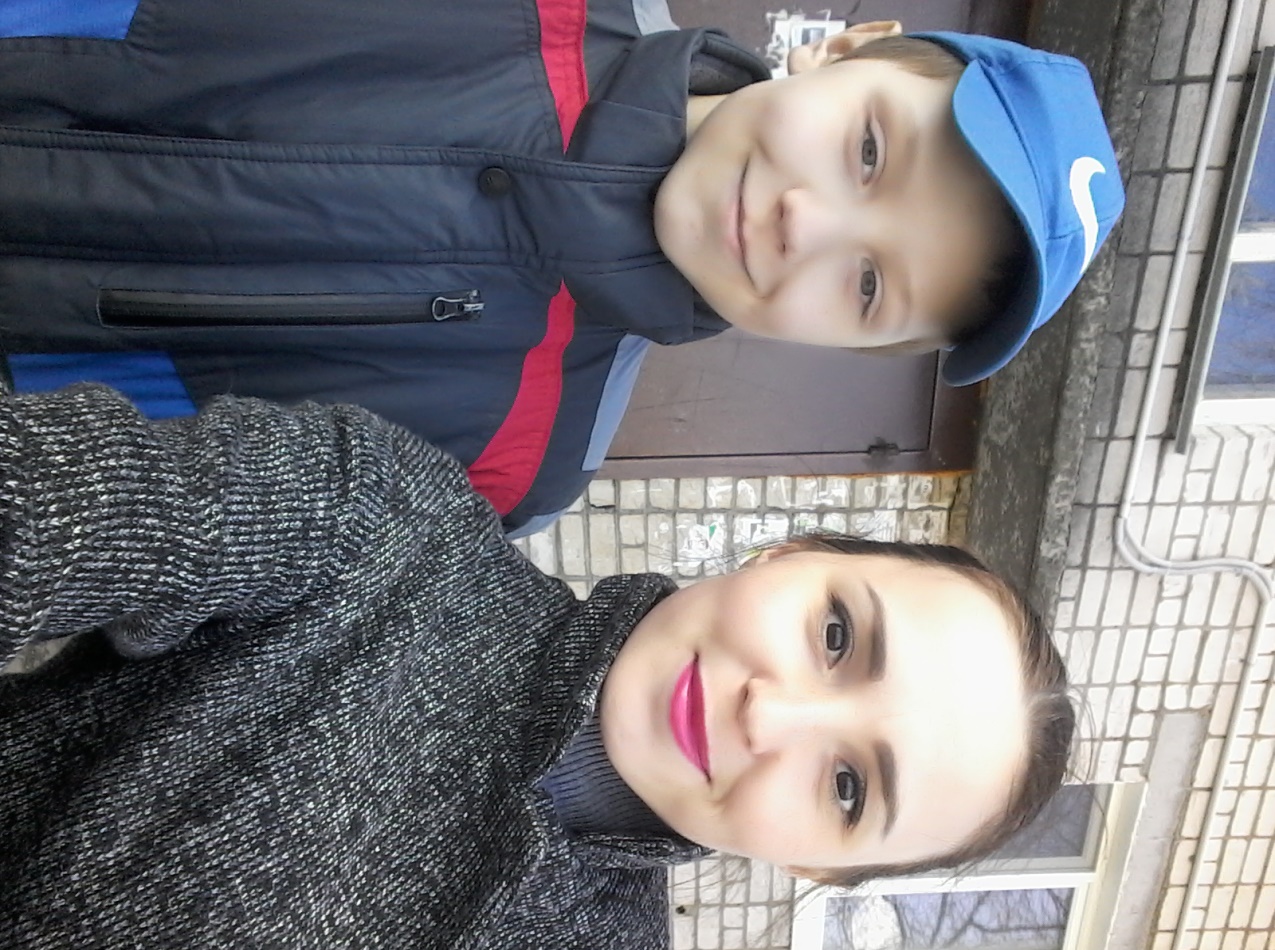 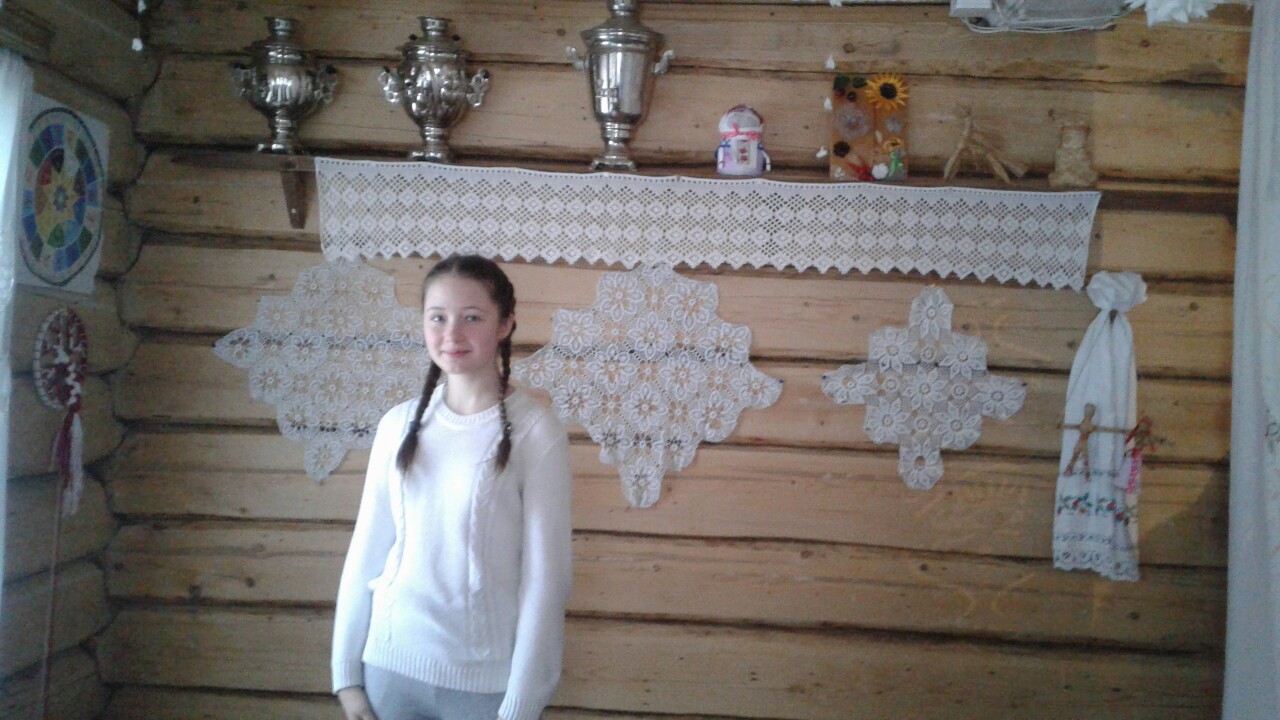 3. Проведение тематических классных вечеров
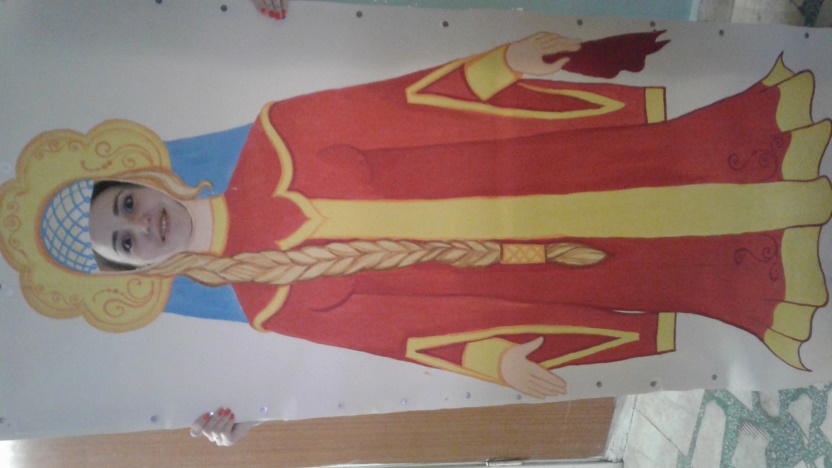 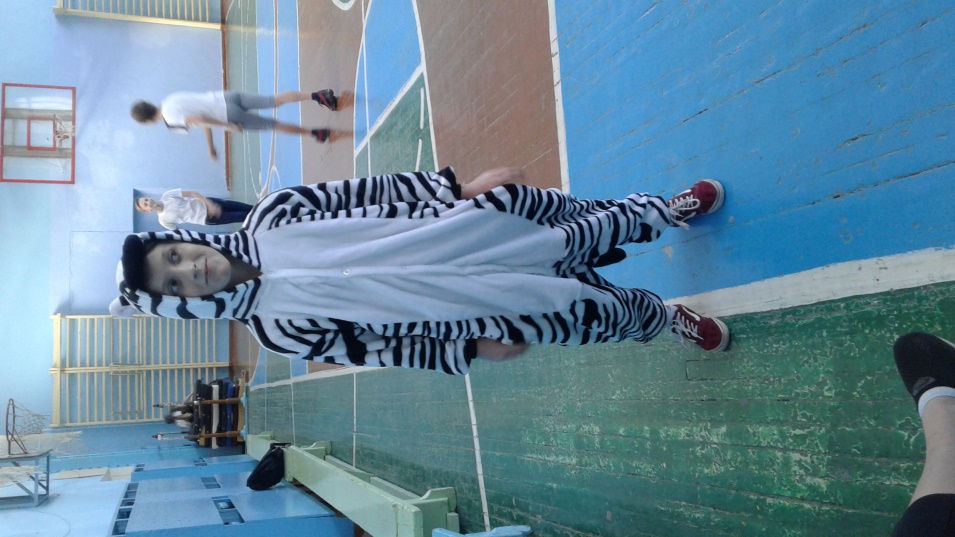 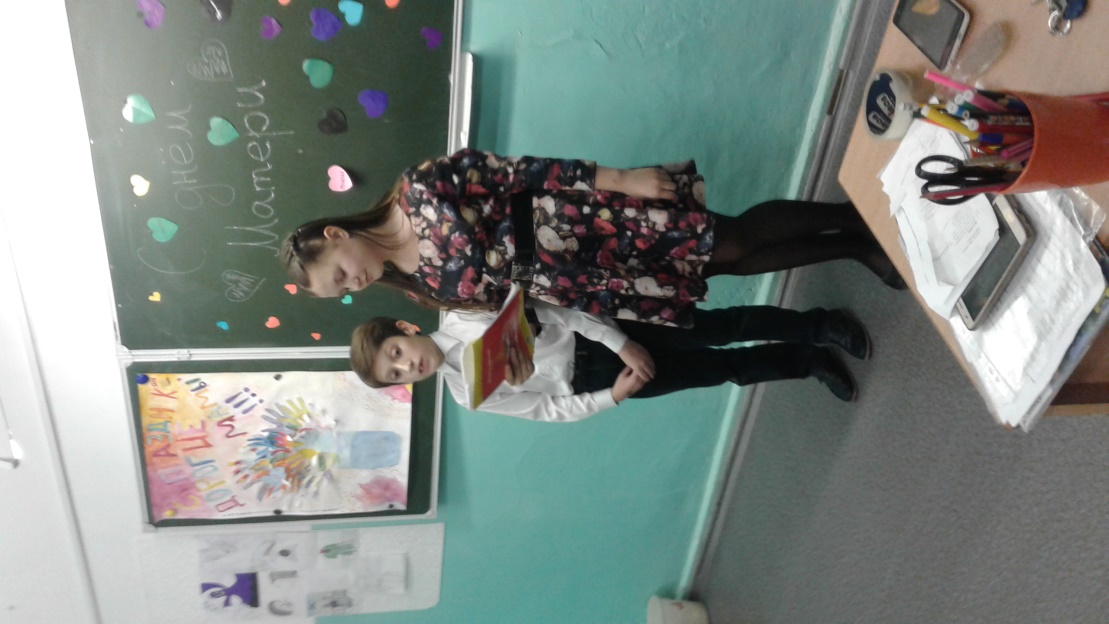 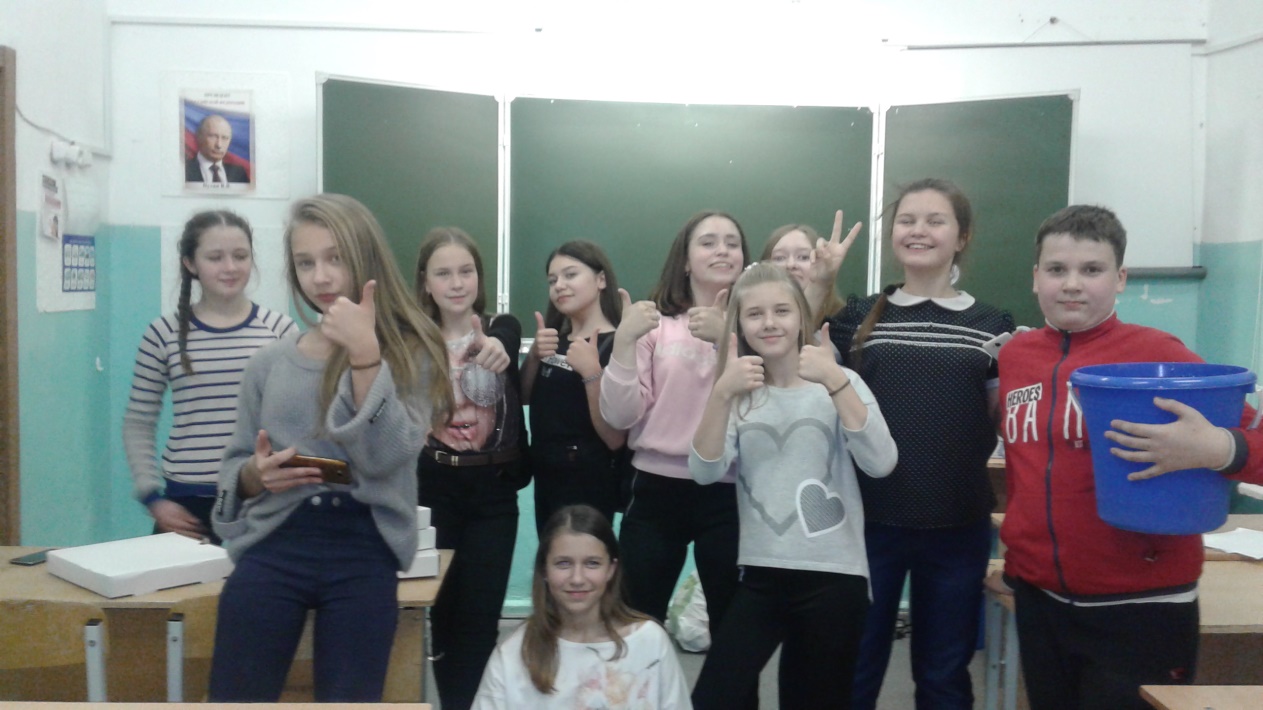 4.Спортивные и 
туристические походы, 
поездки
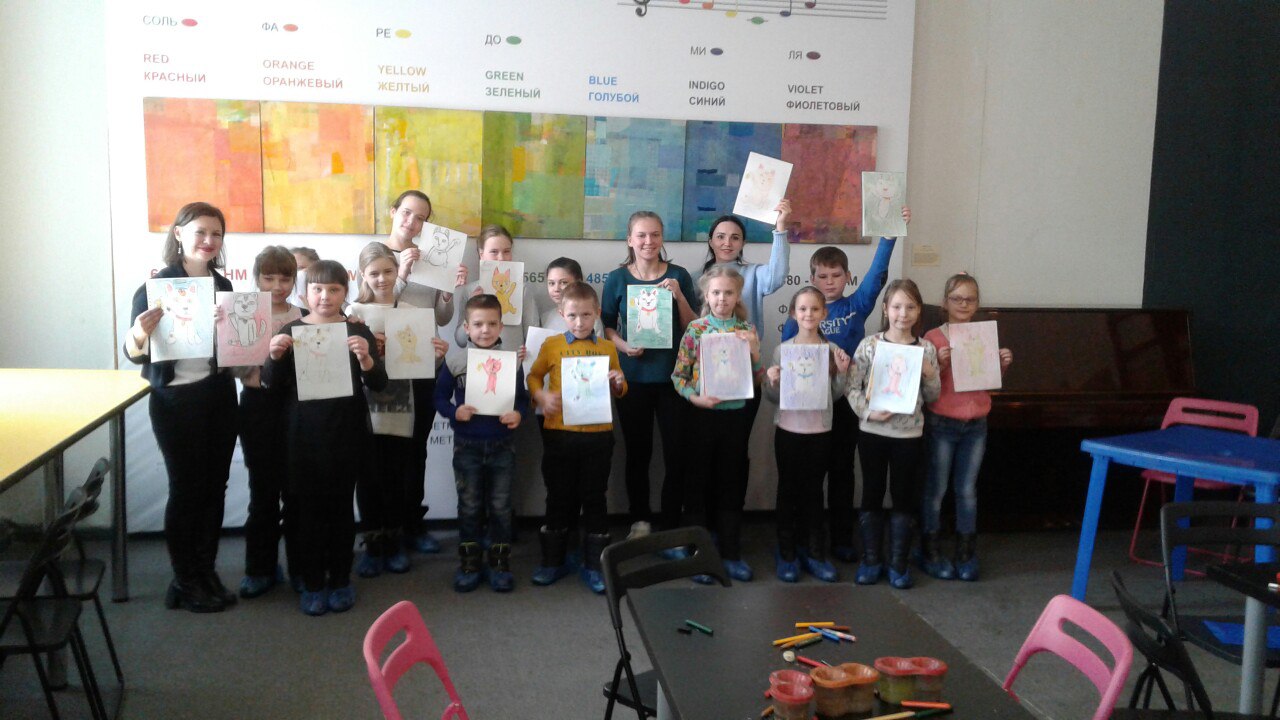 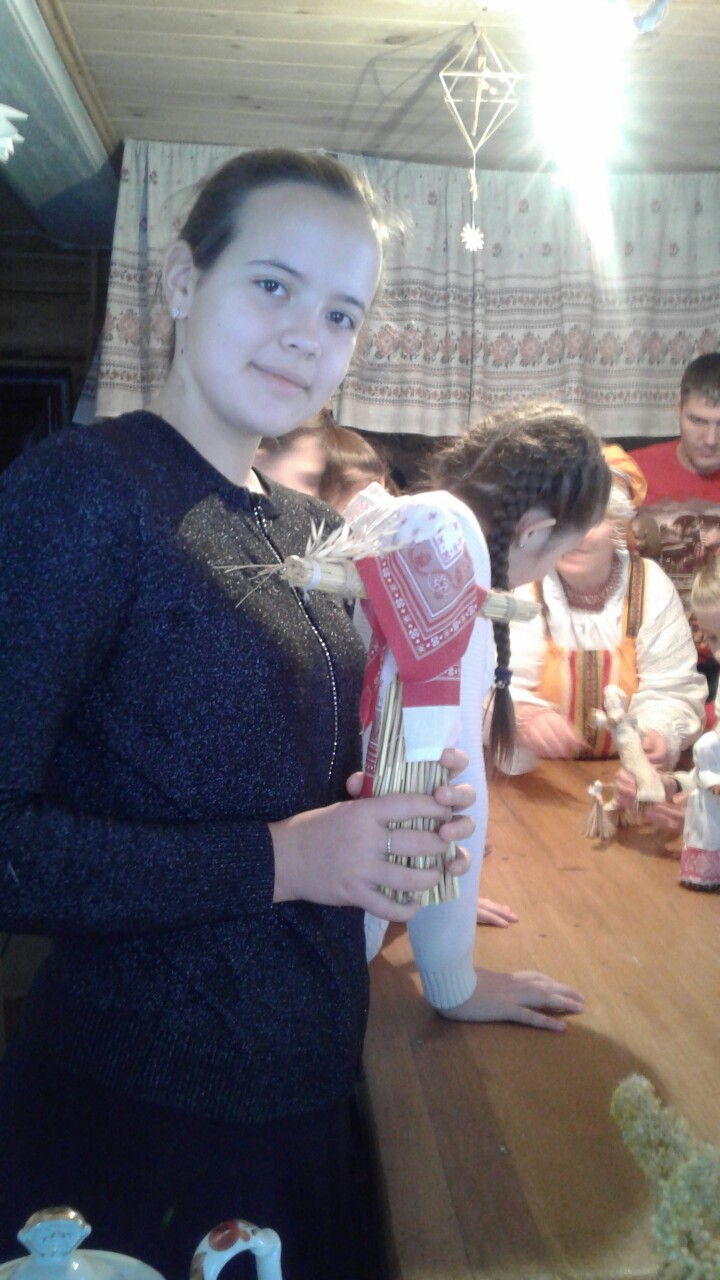 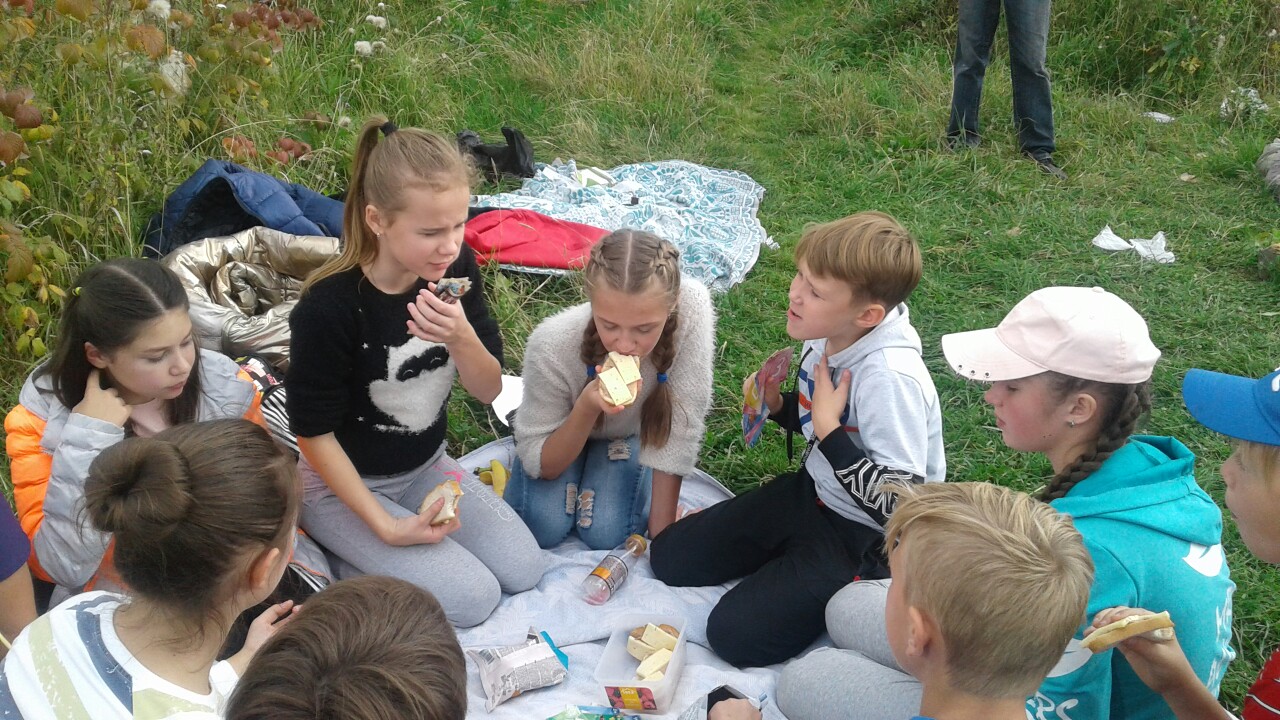 5. Участие в общешкольных мероприятиях
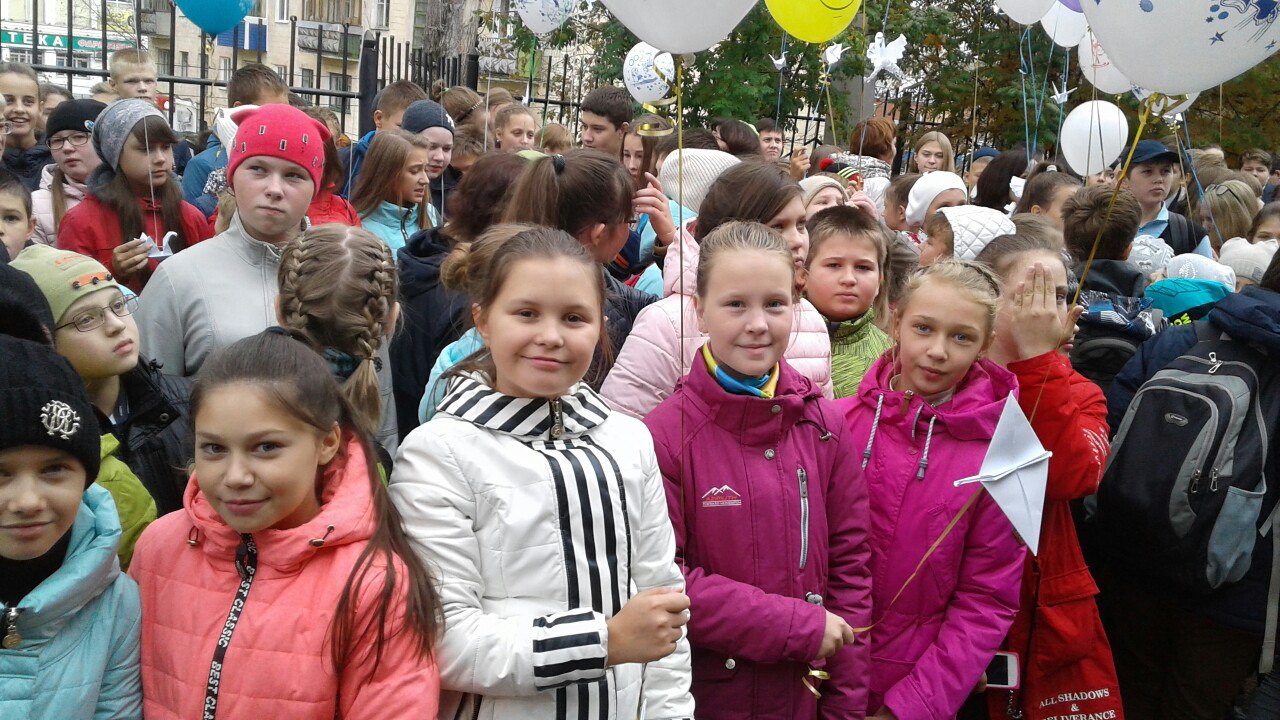 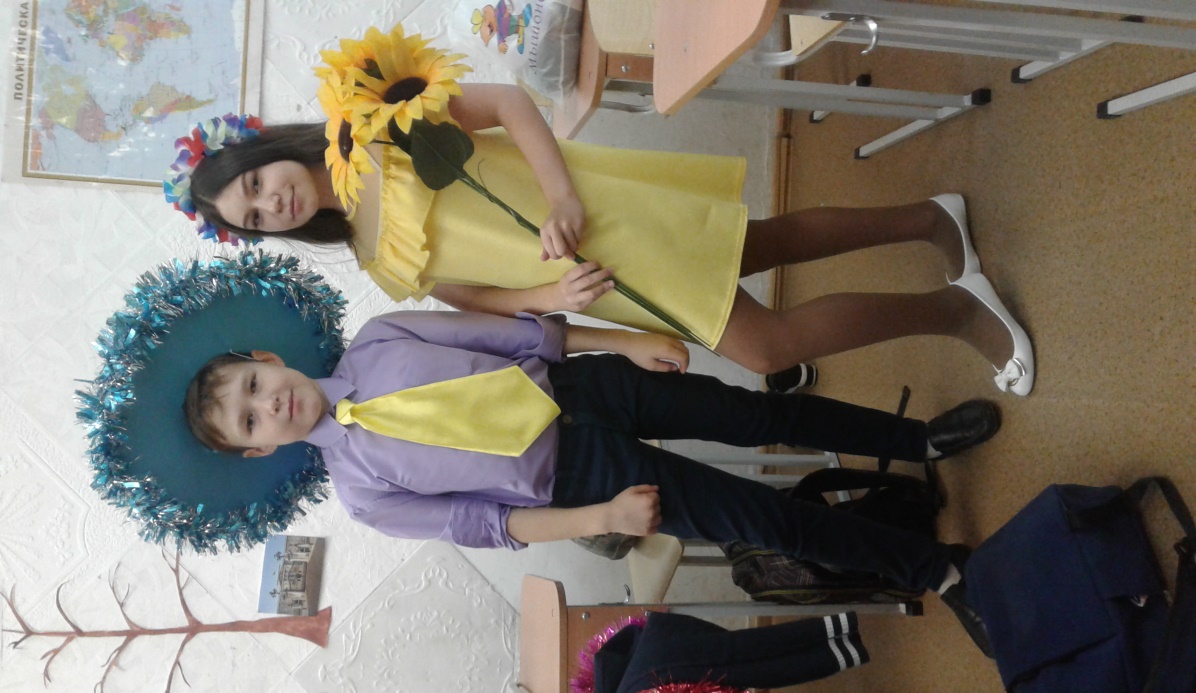 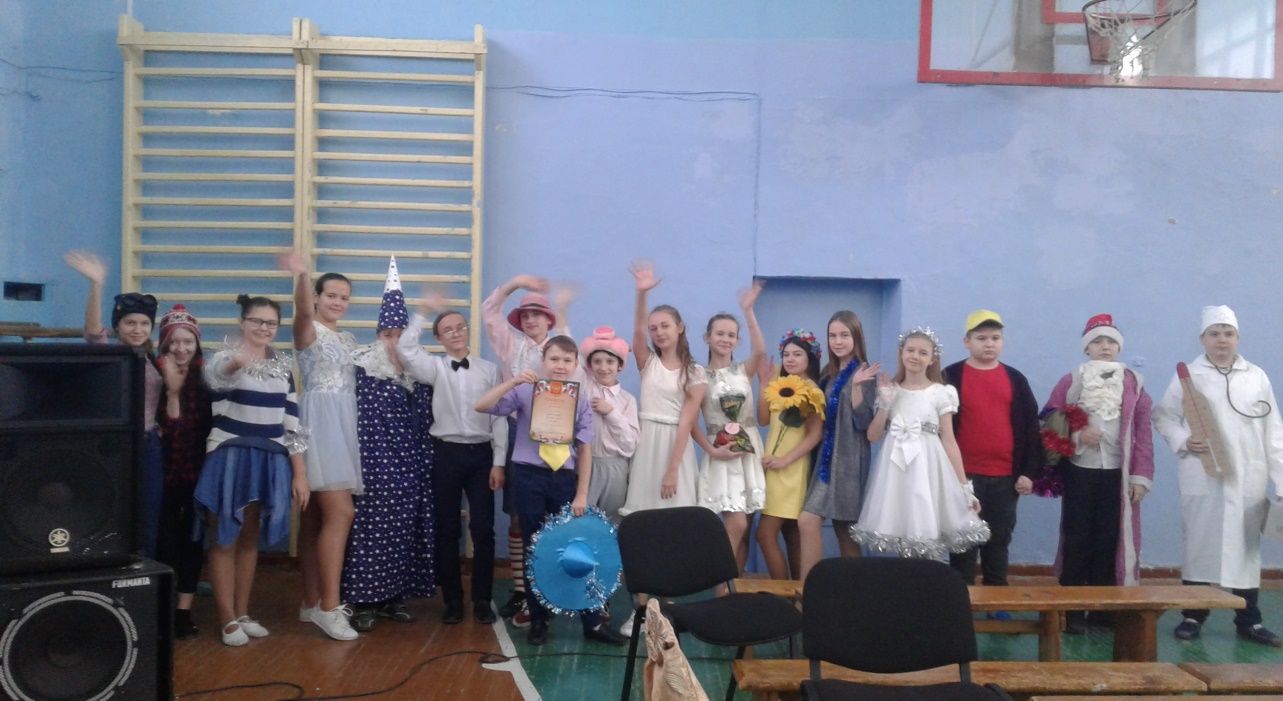 V. Учебно-материальная база.
1. Постоянное оборудование
Учительский стол 1
Парты двухместные 15
Стулья ученические 32
Доска школьная 1
Шкафы 2
Жалюзи  3
Стенд «Классный уголок» 1
Стенд для сменной информации 2
Экран 1
Портреты писателей 
2. Технические средства обучения
Компьютер 1
Проектор 1
Колонки 2
3. Учебно-методическая и справочная литература. 
- Словари:
1. «Словарь русского языка», С.И.Ожегов, М: «ОНИКС. Мир и образование»
2. «Орфографический словарь русского языка», Ю.В. Алабугина, М: изд. АСТ
3. «Орфографический словарь», Т.А. Спиридонова, М: Рипол классик
4. «Толковый словарь», С.Г. Трясогузова, М: рипол классик
5. «Словарь фразеологизмов», М.А. Котова, М: рипол класик
6. «Словарь иностранных слов», М.В. Петрова, рипол классик
- Методическая литература:
1. Поурочные разработки по русскому языку (универсальное издание), 5 класс, Н.В. Егорова, М: «ВАКО»
2. Поурочные разработки по русскому языку, 6 класс, Л.М. Рыбченкова, М: изд. «Просвещение»
3. Поурочные разработки по русскому языку, 7 класс, Л.М. Рыбченкова, М: изд. «Просвещение»
4. Уроки литературы 6 класс, под ред. В.Ф. Чертова, М:изд. «Просвещение»
5. Уроки литературы 7 класс, под ред. В.Ф. Чертова, М:изд. «Просвещение»
6. «Методика преподавания риторики», од ред. Н.А. Ипполитовой, М: изд. «Экзамен»
7. «Современные модели уроков русского языка в 5 – 9 классах», И.Г. Добротина, М: изд. «Просвещение»
8. «Русский язык на отлично», Д.Э. Розенталь, М: «Мир и образование» 
- Дидактический материал:
1. «Русский язык. Готовимся к ГИА/ЕГЭ. Тесты, творческие работы, проекты», 6 класс, А.Г. Нарушевич, М: изд. «Просвещение»
2. «Русский язык в схемах и таблицах», Е.В. Амелина, Ростов-на-Дону, изд. «Феникс»
3. «Сборник упражнений по русскому языку», под ред. Л.Л. Касаткина, М: изд. «Просвещение»
4. «Русский язык. Сочинение на лингвистическую тему», Г.Т. Егораева, М: изд. «Экзамен»